Переход на ФОП ДО - новая федеральная образовательная программа дошкольного образования.
С 01.09.2023 все ООП ДО 
должны  соответствовать ФОП ДО
С 1 сентября 2023 года в соответствии с Приказом Министерства Просвещения Российской Федерации от 25 ноября 2022 г. № 1028 "Об Утверждении Федеральной образовательной программы дошкольного образования" дошкольные образовательные учреждения начнут работать по новой федеральной образовательной программе – ФОП ДО.
Что такое Федеральная образовательная программа дошкольного образования?
(ФОП ДО)
Единая образовательная программа для всех ДОО Российской Федерации, разработанная в соответствии с
нормативными документами, в том числе с
соответствие с Федеральным государственным
стандартом дошкольного образования, имеет статус нормативного документа	и является обязательной к исполнению.
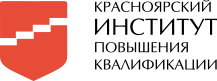 ФОП ДО позволяет реализовывать основные функции дошкольного образования:
Обучение и воспитание ребенка как гражданина РФ, формирование основ его гражданской и культурной идентичности на соответствующему его возрасту содержании доступными средствами.


Создание единого ядра содержания ДО, ориентированного на приобщение детей к традиционном духовно-нравственным и социокультурным ценностям российского народа, воспитание подрастающего поколения как знающего и уважающего
историю и культуру своей семьи, большой и малой Родины.


Создание единого федерального образовательного пространства воспитания и
обучения детей от рождения до поступления в общеобразовательную
организацию, обеспечивающую ребенку и его родителям равные, качественные условия, вне зависимости от места проживания.
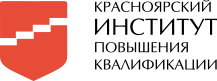 Федеральный
государственный стандарт дошкольного образования
Федеральная
образовательная программа
дошкольного образования
Основа для самостоятельной разработки и утверждения образовательных программ ДОО
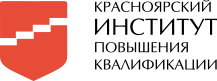 ФГОС и Федеральная программа являются основой для самостоятельной разработки и утверждения образовательных программ дошкольного образования, обязательная часть которых должна соответствовать Федеральной программе (Общие положения, п.4).
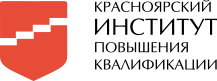 Работа по переходу к ФОП ДО, которая проделана в дошкольных образовательных учреждениях Урус-Мартановского муниципального района:
1. Издан приказ МУ «ОДО Урус-Мартановского муниципального района» об оказании  методической помощи дошкольным образовательным учреждениям при приведении ООП в соответствии с ФОП ДО.
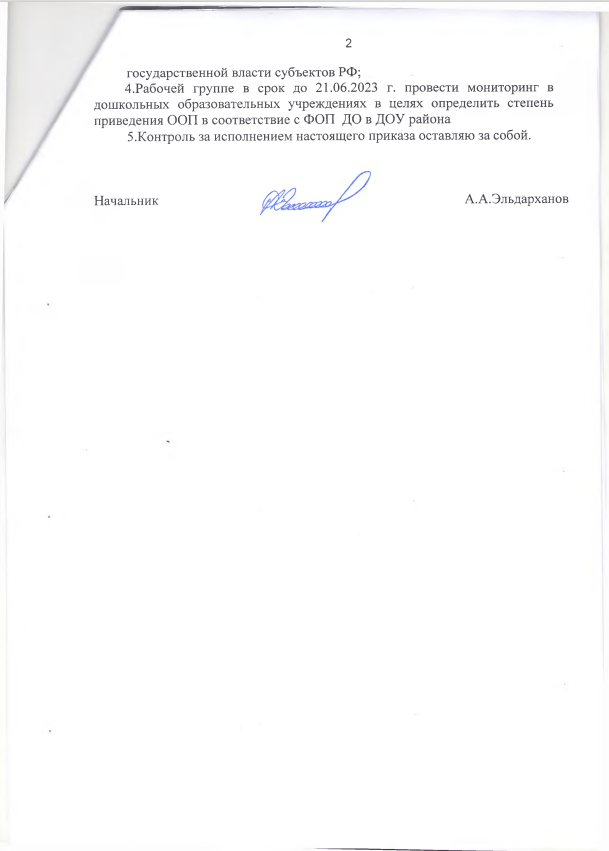 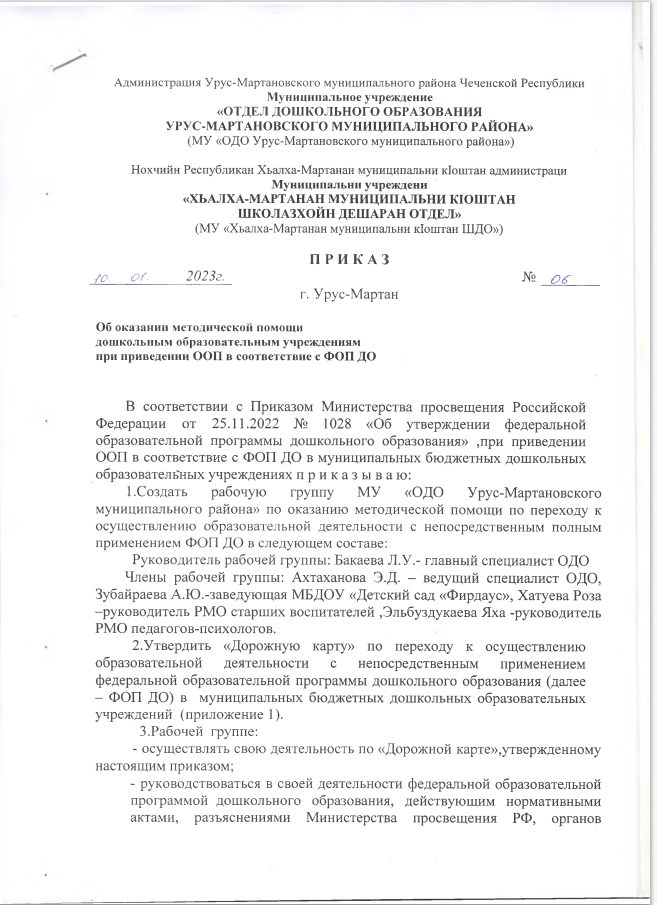 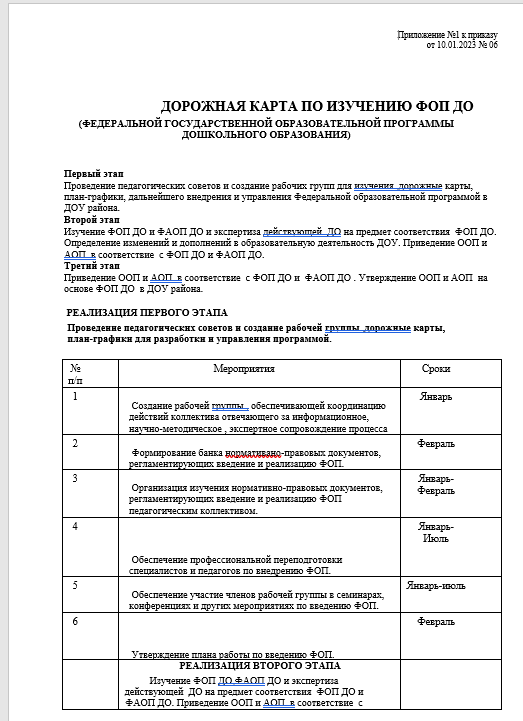 Работа по переходу к ФОП ДО на примере МБДОУ «Детский сад №1 «Фирдаус» с. Алхазурово»:
2. Издан приказ о переходе на непосредственное полное применение федеральной образовательной программы дошкольного образования в МБДОУ «Детский сад №1 «Фирдаус» с. Алхазурово».
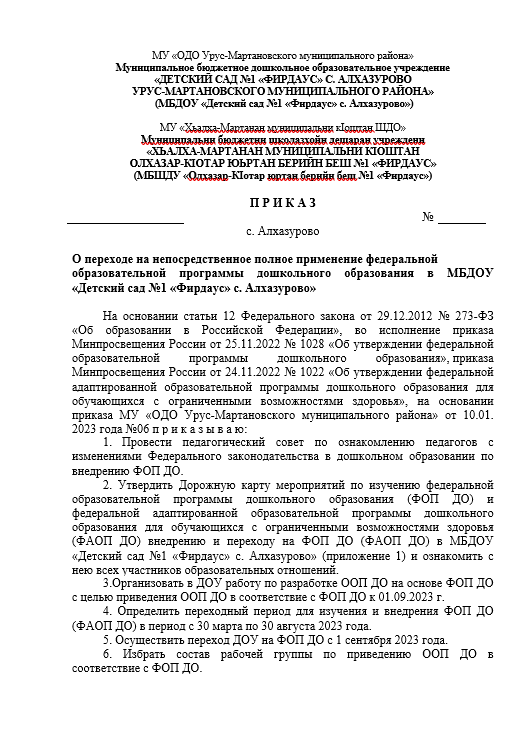 3. Разработана дорожная карта мероприятий по изучению федеральной образовательной программы дошкольного образования (ФОП ДО) и федеральной адаптированной образовательной программы дошкольного образования для обучающихся с ограниченными возможностями здоровья (ФАОП ДО) внедрению и переходу на ФОП ДО (ФАОП ДО)  ДОУ
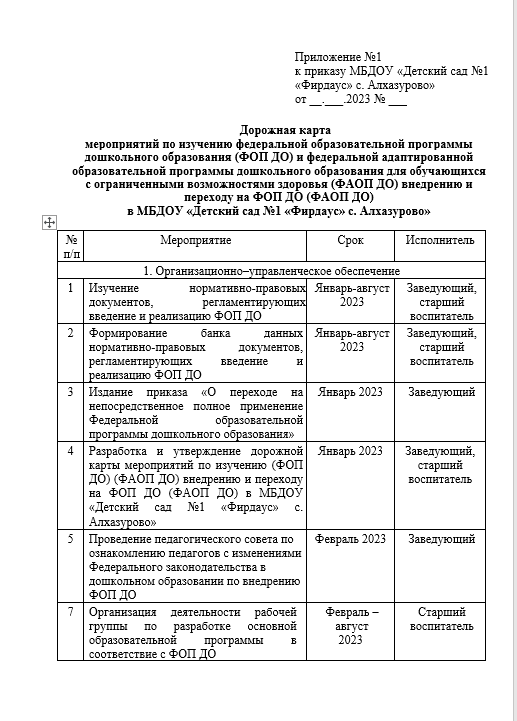 4. Проведено заседание педагогического совета по ознакомлению педагогов с изменениями Федерального законодательства в дошкольном образовании по внедрению ФОП ДО на котором: педагоги ДОУ были ознакомлены с изменениями Федерального законодательства в дошкольном образовании по внедрению ФОП ДО; был определен состав рабочей группы по приведению ООП ДО в соответствие с ФОП ДО; проведено обсуждение план-графика внедрения федеральной образовательной программы дошкольного образования (далее – ФОП ДО) и федеральной адаптированной образовательной программы дошкольного образования для обучающихся с ограниченными возможностями здоровья (далее – ФАОП ДО ОВЗ) в ДОУ и принято Положение о рабочей группе по приведению ООП ДО в соответствие с ФОП ДО.
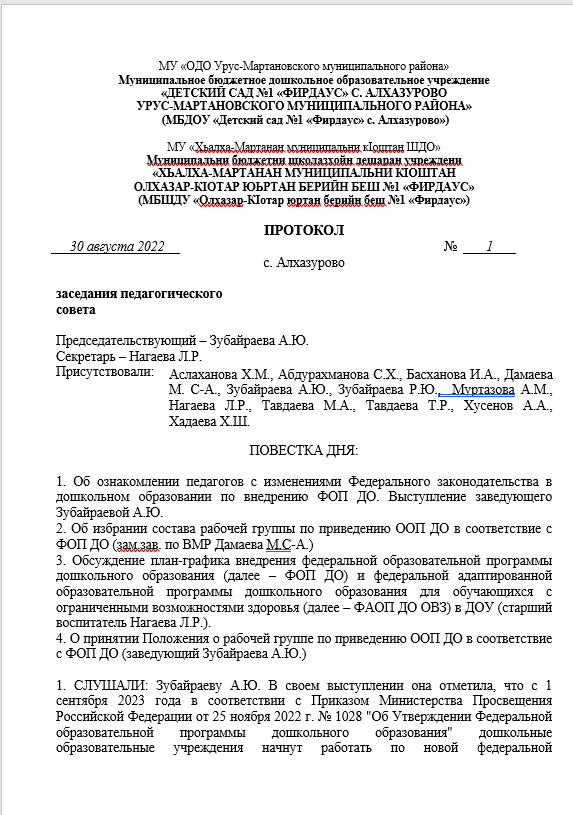 5. Издан приказ о создании рабочей группы по переходу  на ФОП ДО и ФАОП ДО
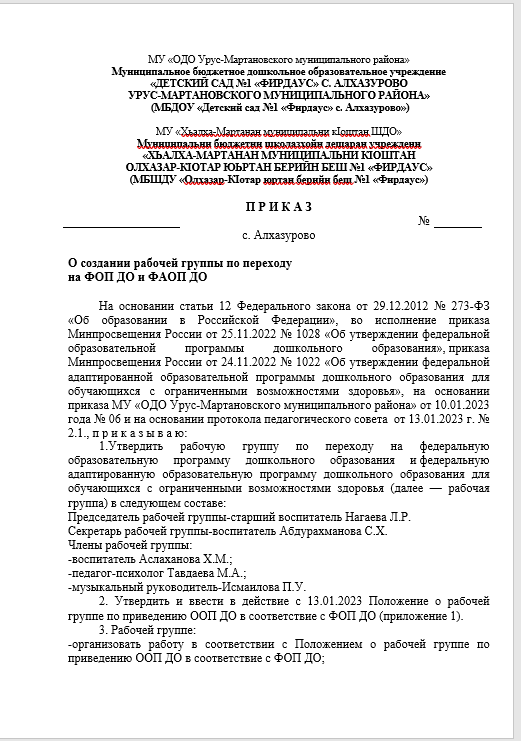 6. Разработано и утверждено Положение о рабочей группе по приведению ООП ДО в соответствие с ФОП ДО.
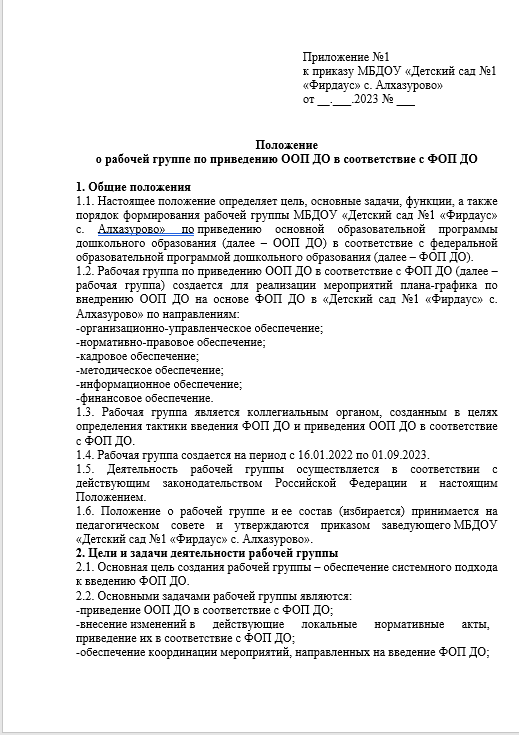 7. Разработан и утвержден приказом план-график внедрения  ФОП ДО и ФАОП ДО ОВЗ в ДОУ.
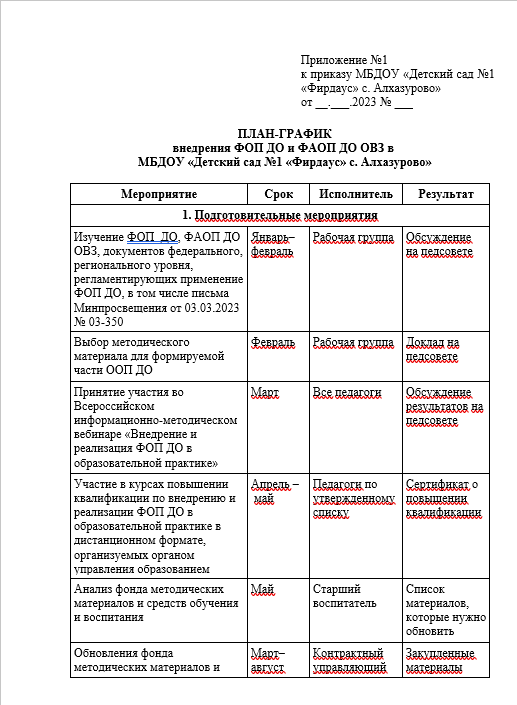 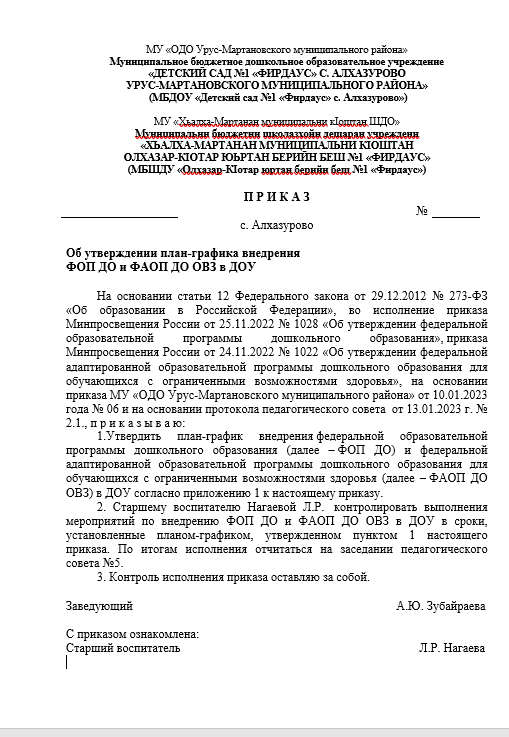 Рабочей группе еще предстоит проделать объемную работу по разработке программы ФОП ДО согласно план-графику. Учитывая, что всех интересует вопрос документации, думаю, что проведенные мероприятия примерно будут отражены в виде следующих документаций: 
-документы свидетельствующие прохождение курсов повышения квалификации,  об участии в вебинарах, семинарах  и других мероприятиях обучающего характера;
-информация для педагогов и родителей (консультация, семинары, круглые столы и т.д.);
-протоколы заседаний рабочей группы, родительских собраний, педагогических советов посвященных переходу на ФОП ДО;
- справка о мониторинге образовательных потребностей (запросов) обучающихся и родителей для проектирования части ООП ДО, формируемой участниками образовательных отношений;
- скорректированные ЛНА которые соответствуют требованиям ФОП ДО, ФАОП ДО ОВЗ;
- программа ООП ДО составленные в соответствии с ФОП ДО, соответствующие приказы и и др.
СПАСИБО ЗА ВНИМАНИЕ!